Student Success Initiatives 
Updates - Aug. 2021
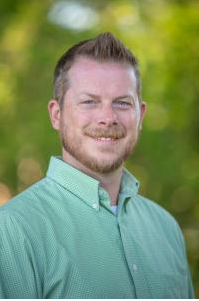 Jason Nicholas 
Ast. Provost and Director 
Institutional Research, Planning and Assessment
janichol@nmu
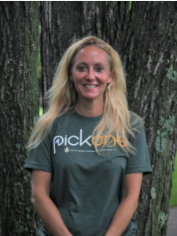 Rachel Harris
Director 
Center for Student Enrichment
raharris@nmu
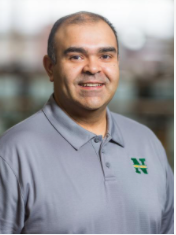 Jose Garcia
Coordinator - Acad. Support Services
ACAC
jogarcia@nmu.edu
Neil Baumgartner
Director - Student Success/Wellness
Dean of Students
nbaumgar@nmu.edu
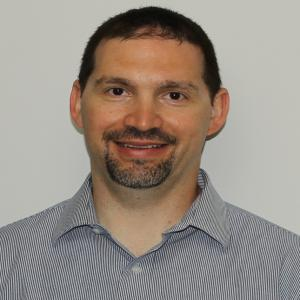 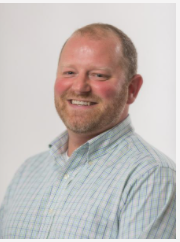 Bill Richards
Senior Project Manager
IT/Finance
wirichar@nmu
Overview
Recent Student Success Initiatives
Major components
Pick One, Points, and The HUB
Embedded Success Specialists
Educational Success Platform (ESP)
HelioCampus & Data Science
Student Success Collaborative
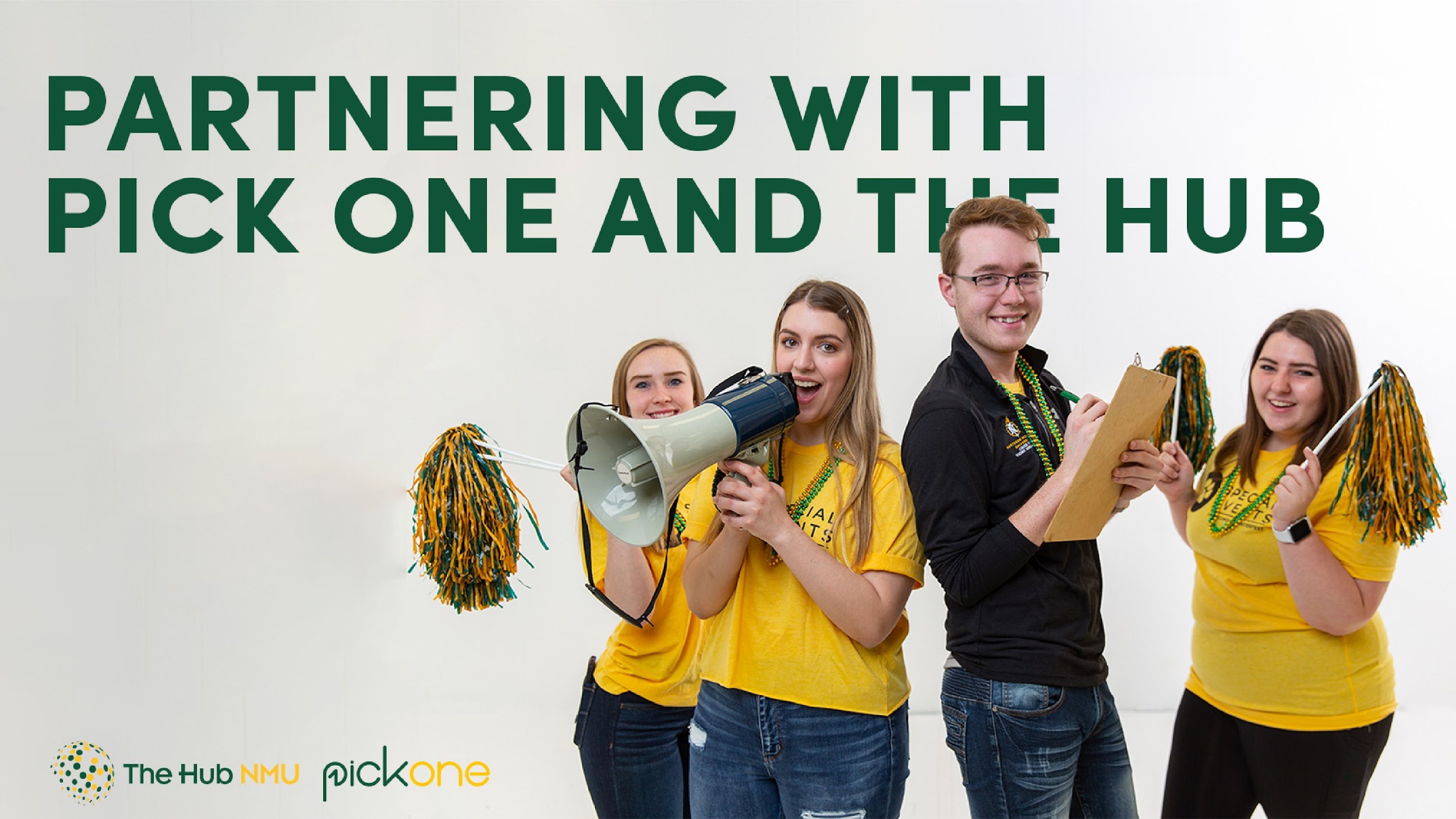 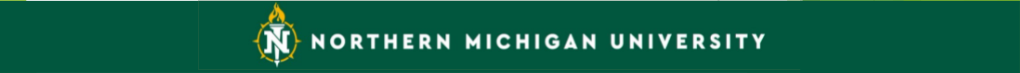 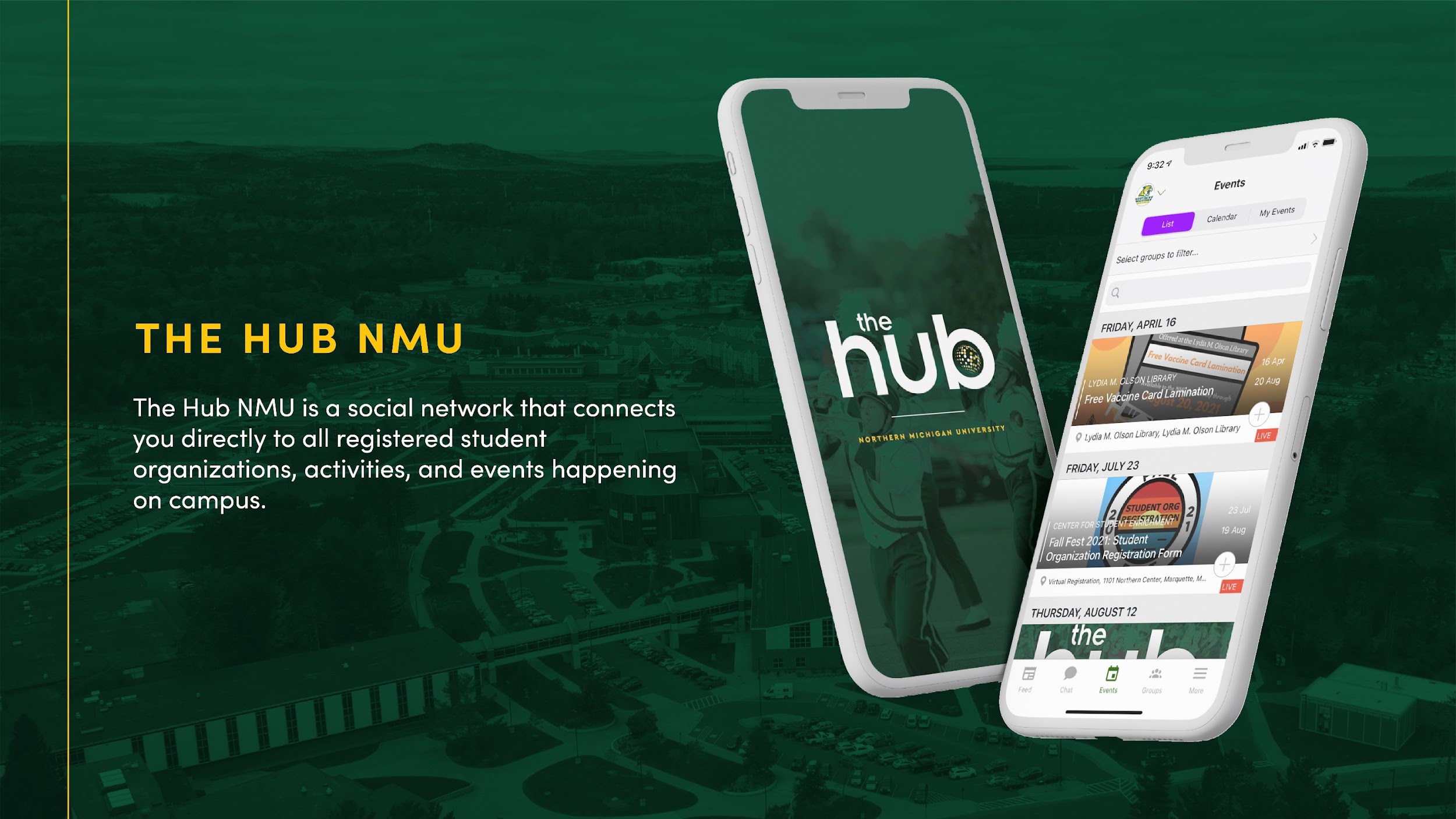 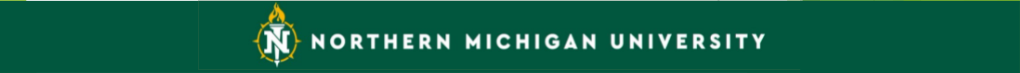 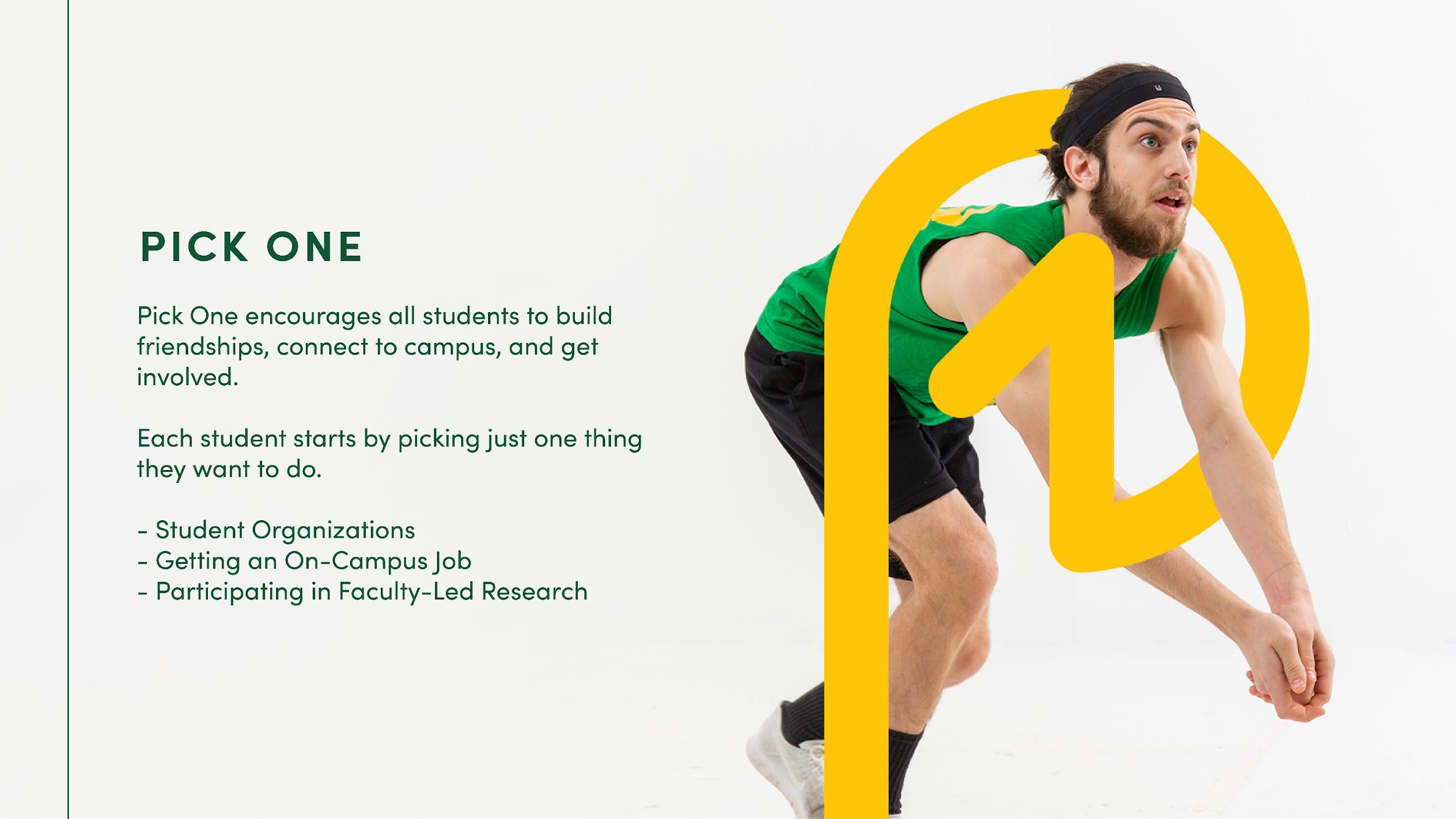 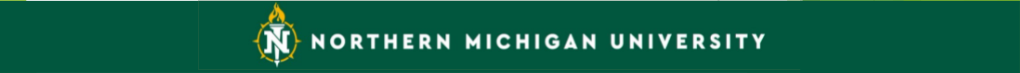 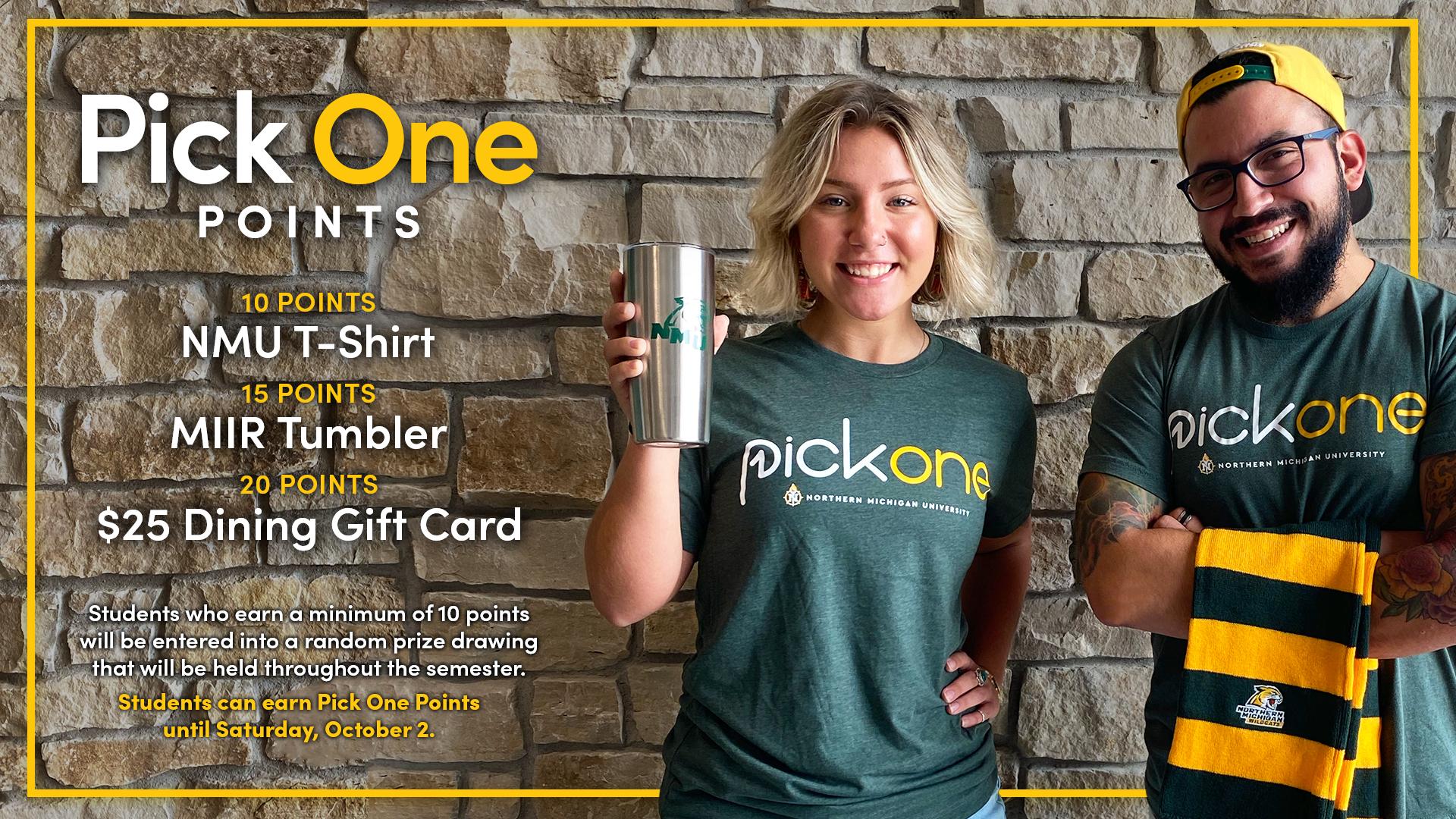 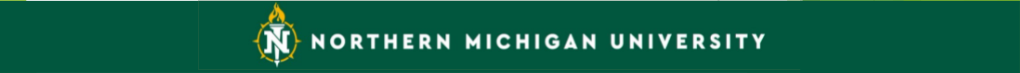 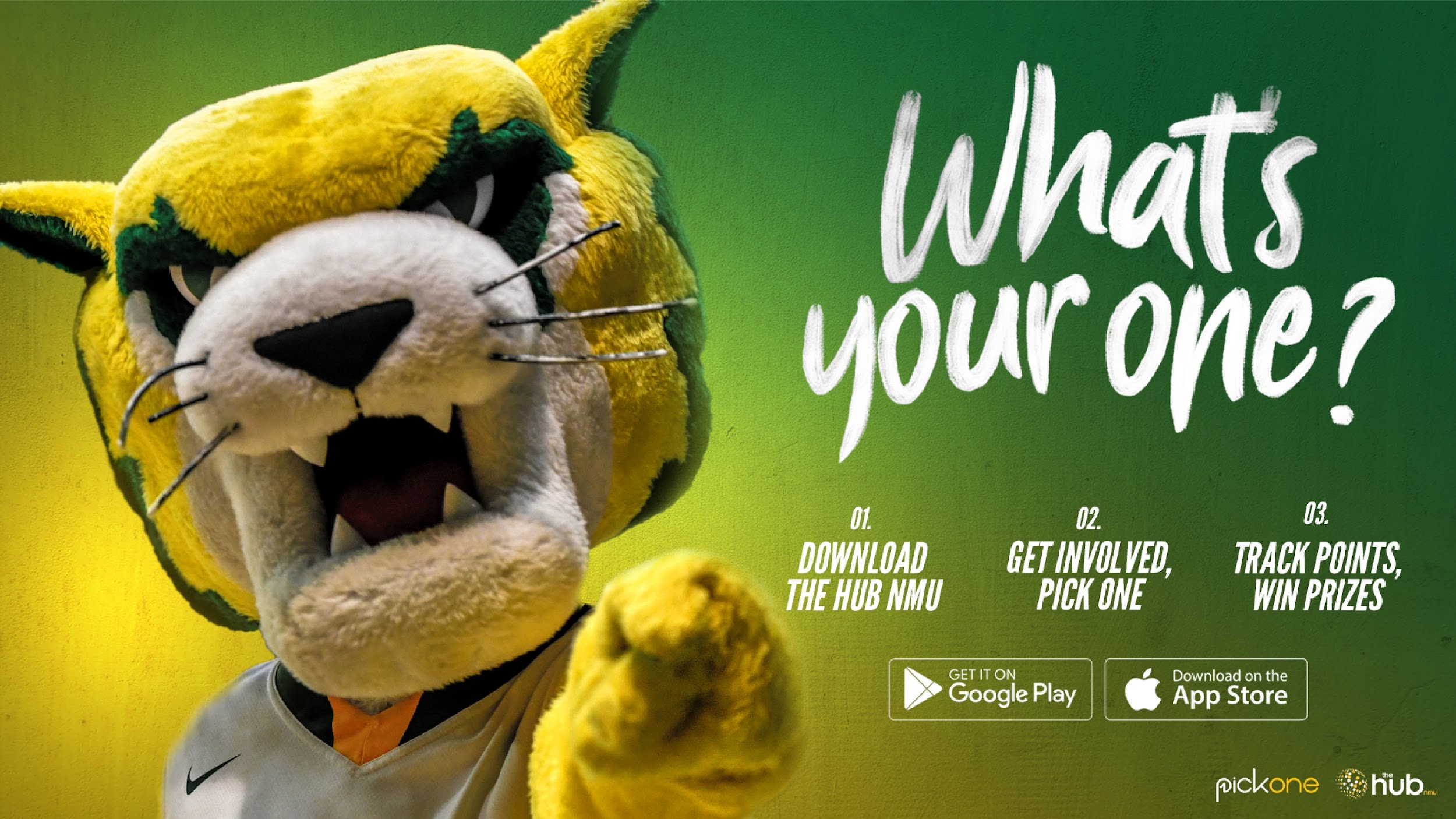 Embedded Success Specialists
Who are they, and what do they do? 
How does this model support and impact faculty and students? 
How is this transition taking place?
Embedded Success Specialists
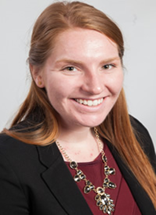 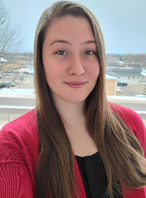 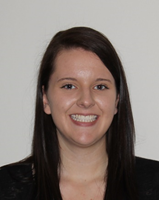 Lauren Anargyros
Biology
Kelsey Avey
Earth, Environmental, & Geographical Sciences
Math & Computer Science
Physics
Brittanie Barry
Communication and Media Studies
Economics
English
History
Philosophy 
Political Science
Embedded Success Specialists
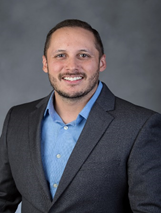 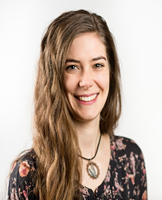 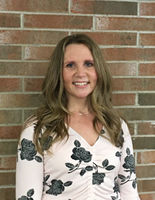 Anna Irish Burnett
Engineering Technology
Technical and Occupational Sciences
Nick Garcia
Chemistry
Kristen King
School of Health and Human Performance
School of Clinical Sciences
Embedded Success Specialists
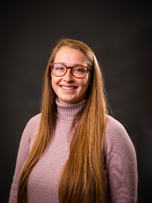 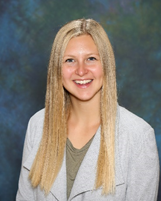 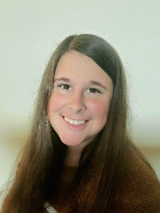 Miranda McShane
College of Business
Tara Schafer
School of Nursing
Social Work
Breann Tjaarda 
Criminal Justice
Psychology
Sociology & Anthropology
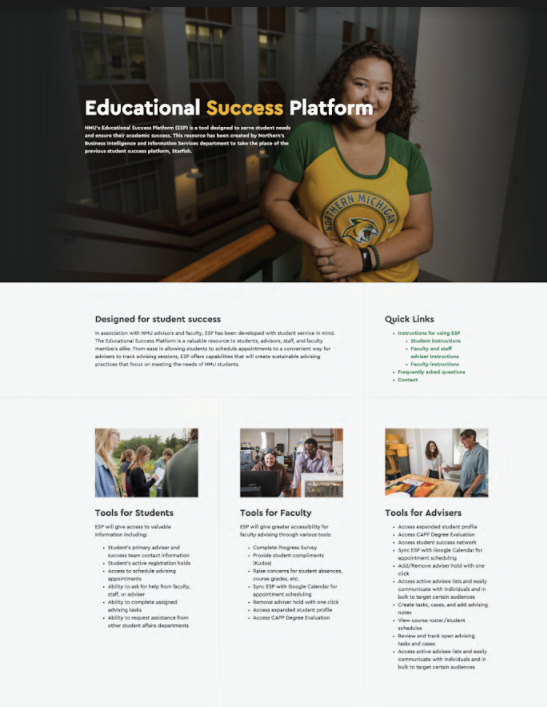 What is ESP?


ESP = Educational Success Platform.  


ESP provides a portal for NMU students, advisers, and faculty to manage academic advising activities and related information.


ESP is the replacement for Starfish.  Developed with input from advisers, students, and faculty. 


www.nmu.edu/acac/esp
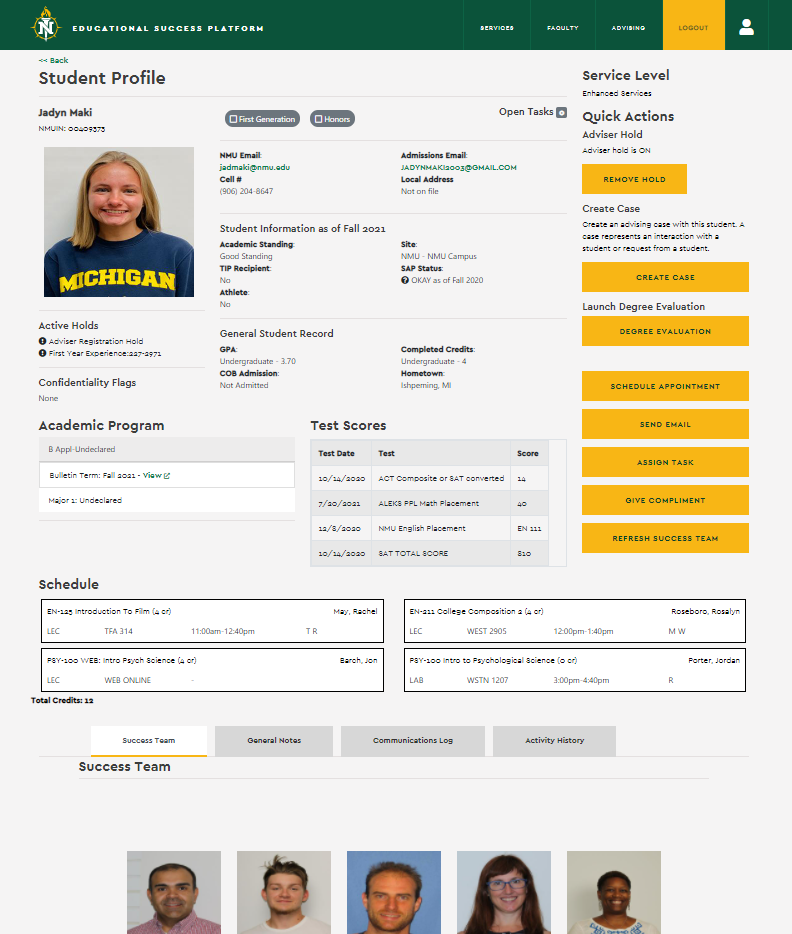 Features:

Appointment scheduling

Student profile view 

Holds - view and remove

Success team - view and communicate

CAPP degree evaluation access
Automated notifications
Flags and alerts - now cases and tasks
Progress Surveys - mid-term grades
Sortable lists
Bulk actions for efficiency
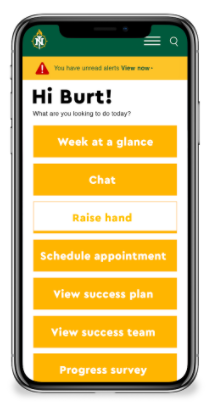 Benefits:

ESP works on all mobile devices

Expanded student profile - more information

A “leaner” interface - fewer clicks

Real-time integration with Banner - (no more delay)

No more 25 students per screen limit!

Communications - email AND TEXT

NMU branding, and maintains the NMU website look and feel

“Localized” control over functions, design AND data security 

More data sources - think Helio analytics, CampusGroups, etc.

Extensible - add features as additional needs are identified
HelioCampus & Data Science
Data Science – Baccalaureate Freshman Retention Model
Business Information and Purpose  
Incoming Freshman and continuing students are at risk of not retaining; negative impacts to the student and University
Two Models (currently)
Beginning of Fall semester
End of Fall semester (after grades recorded) 
Key Findings 
TOP:  Interval application date and semester start
HS GPA, Distance from campus, and financial aid consistently near top of features list
Modeling contains nearly 80 variables 
Others include HS rank, full/part time, Dorm/commuter, parent grade level, and many more
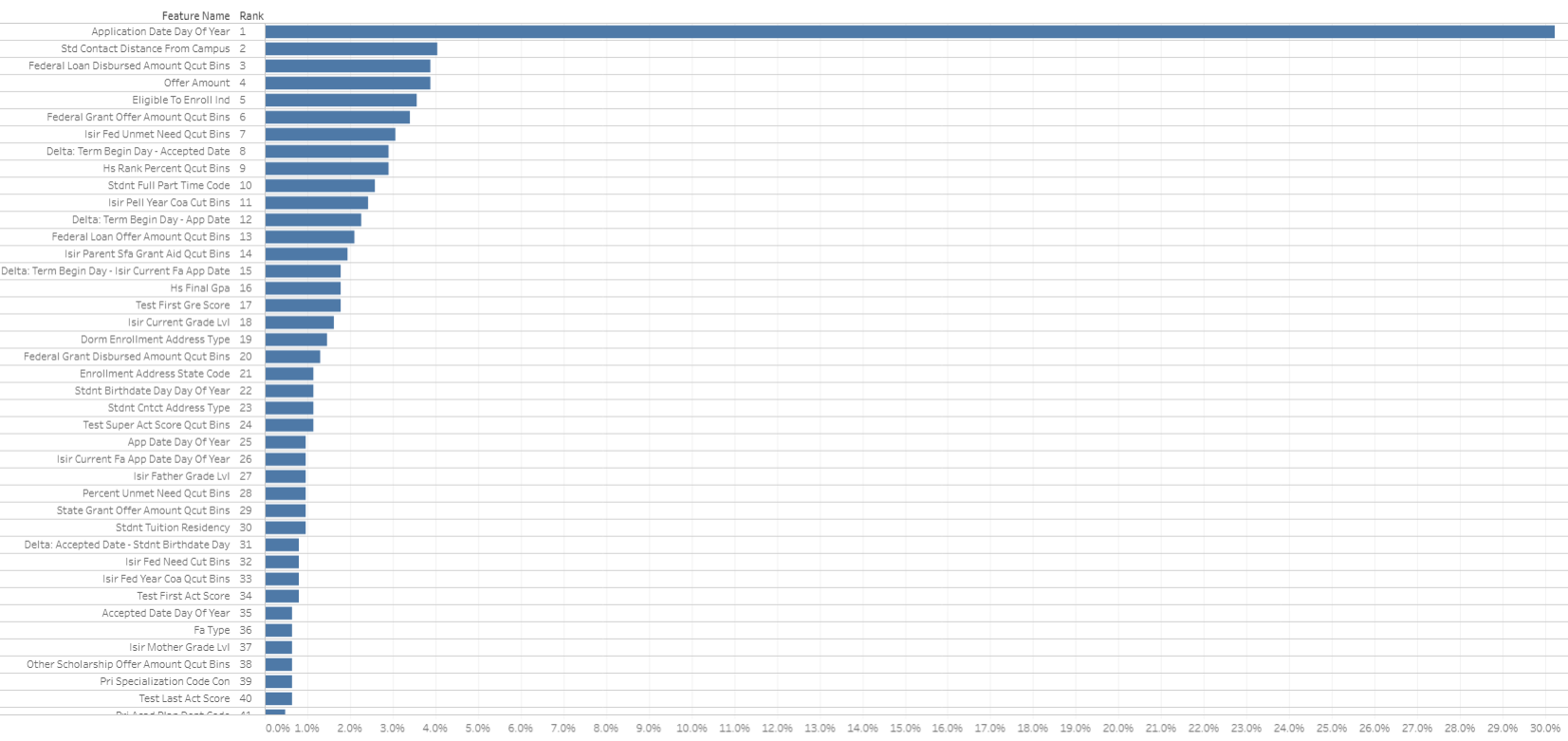 Feature List (intentionally small)
Data Science – Baccalaureate Freshman Retention Model
Next Steps
Have been running -- by hand -- weekly modeling sessions for BoFS as students register for fall 2021
Integrated data science scoring and results with ESP 
Expand to model additional years (soph., jr., sr.)
Model additional degree pathways (1yr, 2yr, grad) 
Begin adding behavioral indicators and running models daily or weekly
Data Science – Algorithms, Complexity, and Accuracy
Competitions: 5 modeling algorithms x 6 SMOTE over/under algorithms = 30 different models

Algorithms:(XGBoost, RandomForestClassifier, Sklearn.LogisticRegression, GradientBoostingClassifier, DecisionTreeClassifier, AdaBoostClassifier) x SMOTE over/under sampling: (None, ENN, TOMEK, ADASYN, RANDOM, SMOTE)
Server: Intel Xeon w/ 16 CPU cores and 128GB RAM, Multiple Trillions of Floating Point Ops/second

Accuracy:
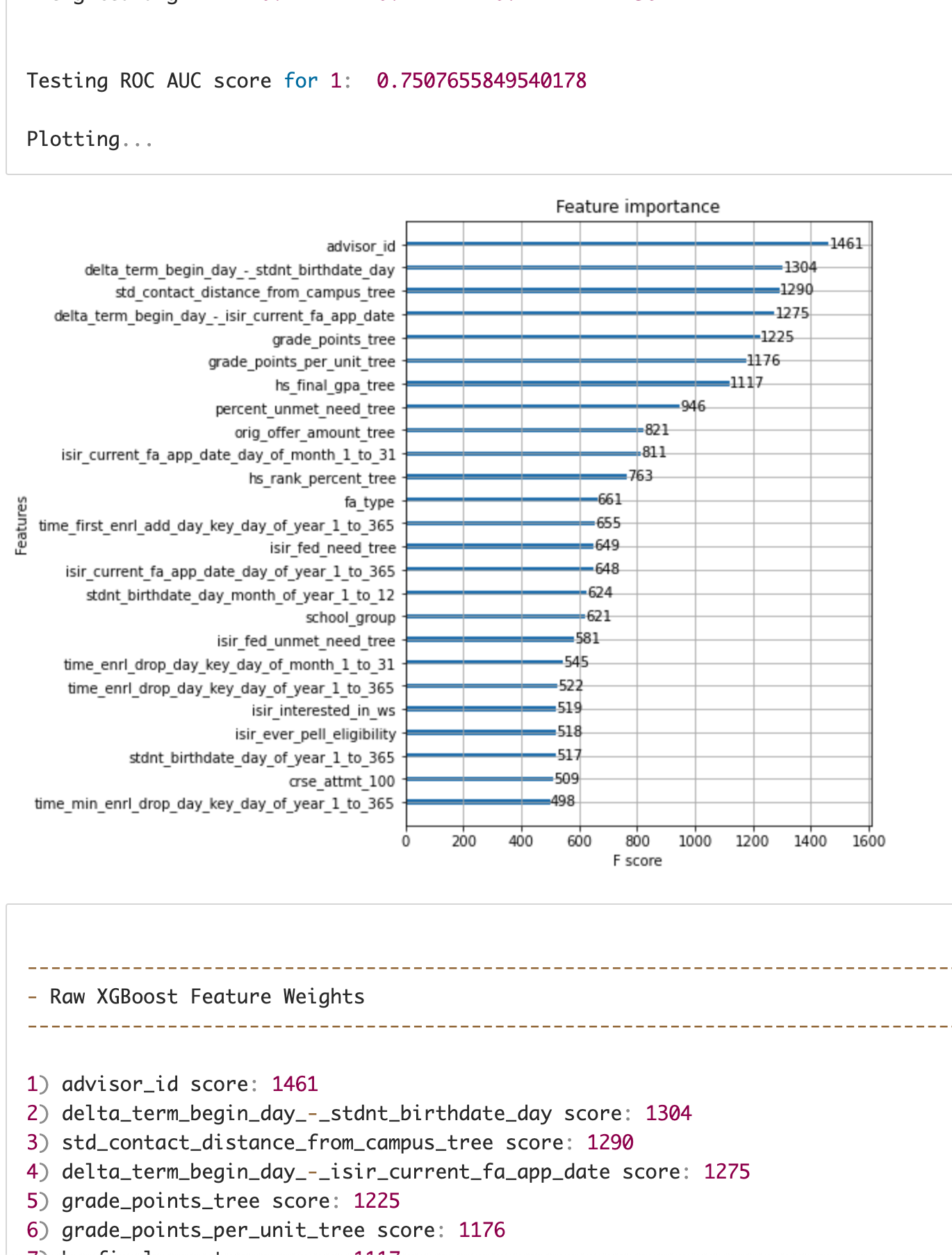 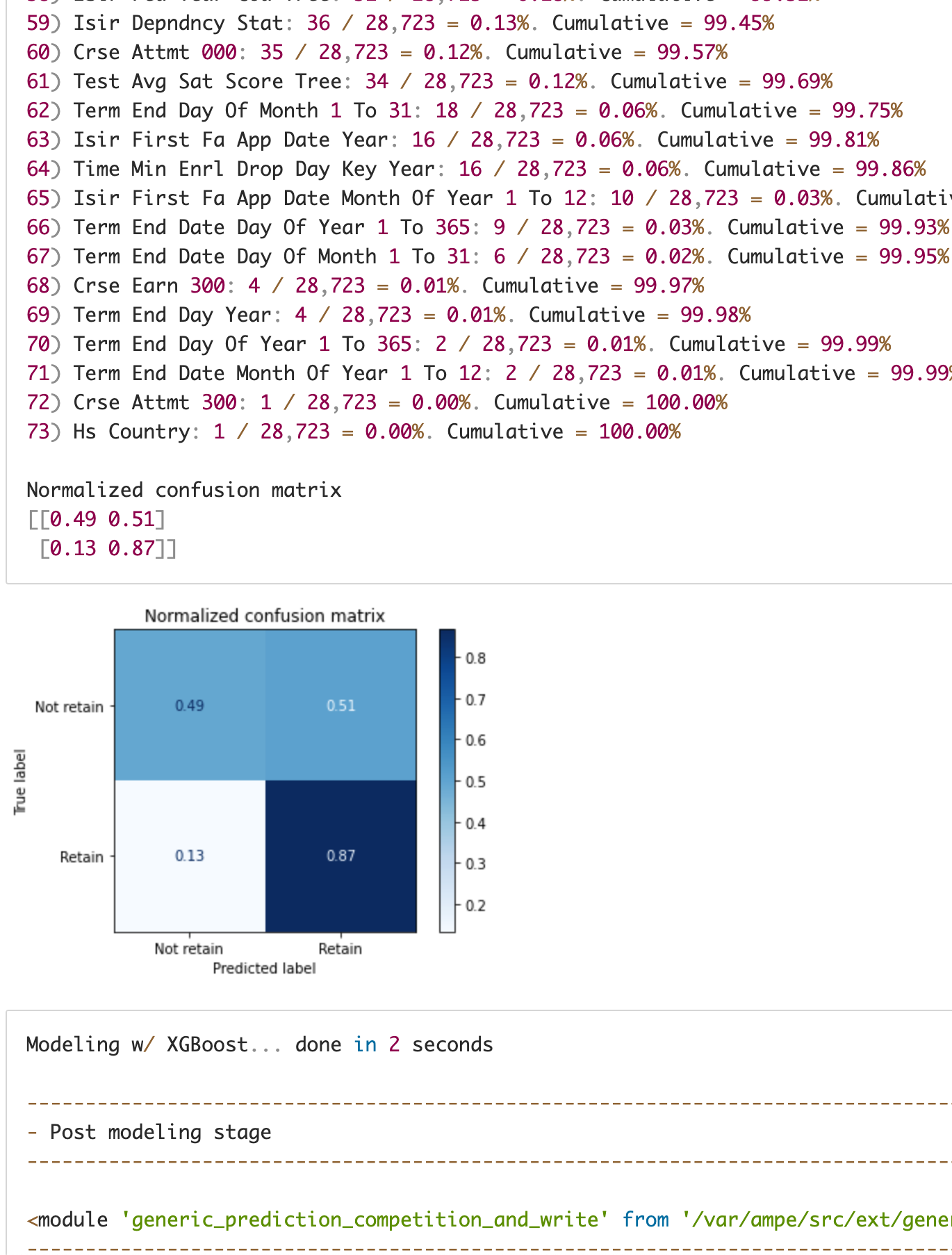 Non-resampled data: 78% overall, w/ 23% TN and 94% TP
Over/under sampled data: 78% overall, w/ 54% TN and 85% TP
Summary: Better TN lowers your FP rate, and FPs are expensive!

Ranked predictions: From low to high
Pre-triaged interventions: Can be now be targeted and strategic
True Negative rate = TN
True Positive rate = TP
Data Science – Example Student 59% Retention Index
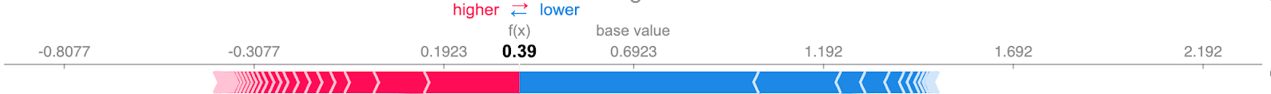 Distance from Campus
Federal Unmet Need
Grade Points Per Unit
Original Aid Offer
Federal Grant Offer
FA App Date
Student is experiencing significant financial aid troubles

Top 3 features lowering their probability of retention below the average probability of 66%
	Federal unmet need
	Original student aid offer
	Federal grant offer
Top 3 features pushing their probability of retention up, towards the average probability of 66%
Distance from campus
Grade points per unit
Financial aid application date
Data Science – Analysis Priorities
Expanded predictive modeling (phases 2 and 3)
Scholarship analysis - HSGPA Cutoff
Major changes analysis
Student success interventions program evaluation
Opportunities to increase enrollment yield
Financial aid optimization
High-risk students and graduation/time-to-completion impacts
Course success/sequencing (toxic combinations)
Barriers to transfer students’ success
Questions & Discussion